Project Planning
sdmay25-14
Lightning Talk 4
Project Overview
Background:
The INSPIRE Survey gauges the research experience of undergraduates in STEM.
It is a survey visualization tool in the form of a web application.
Problem Statement:
The goal of this project is to redesign, upgrade, and test the previous web application for visualizing survey data from STEM undergraduates.
Our Solution:
Automate the visualization process through the previous web application to streamline the data from the survey results.
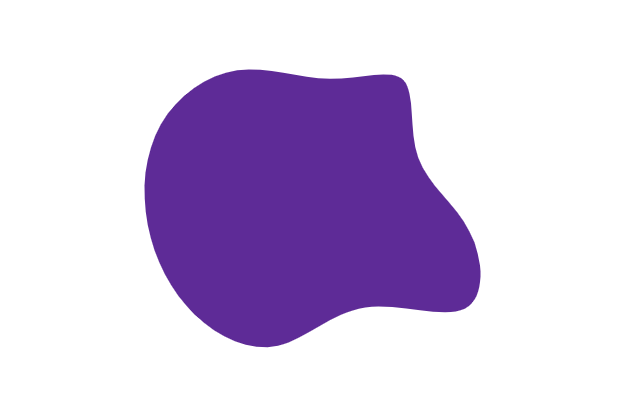 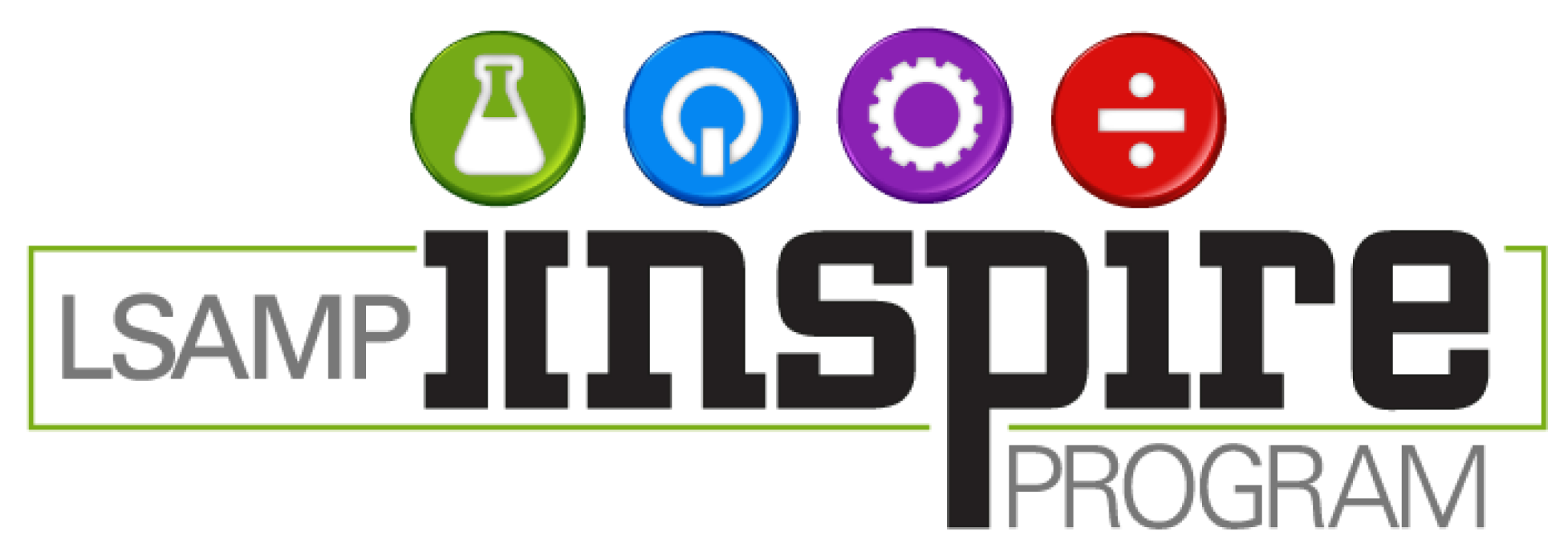 Project Management
Allows us to respond to changes in requirements, customer feedback, or market conditions.
Agile Workflow
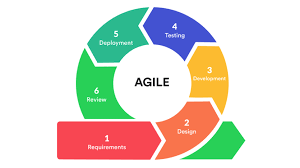 Task Decomposition
-Get old app working
-Full UI redesign 
-Additional features like previous button and editable survey questions
Major tasks according to advisor
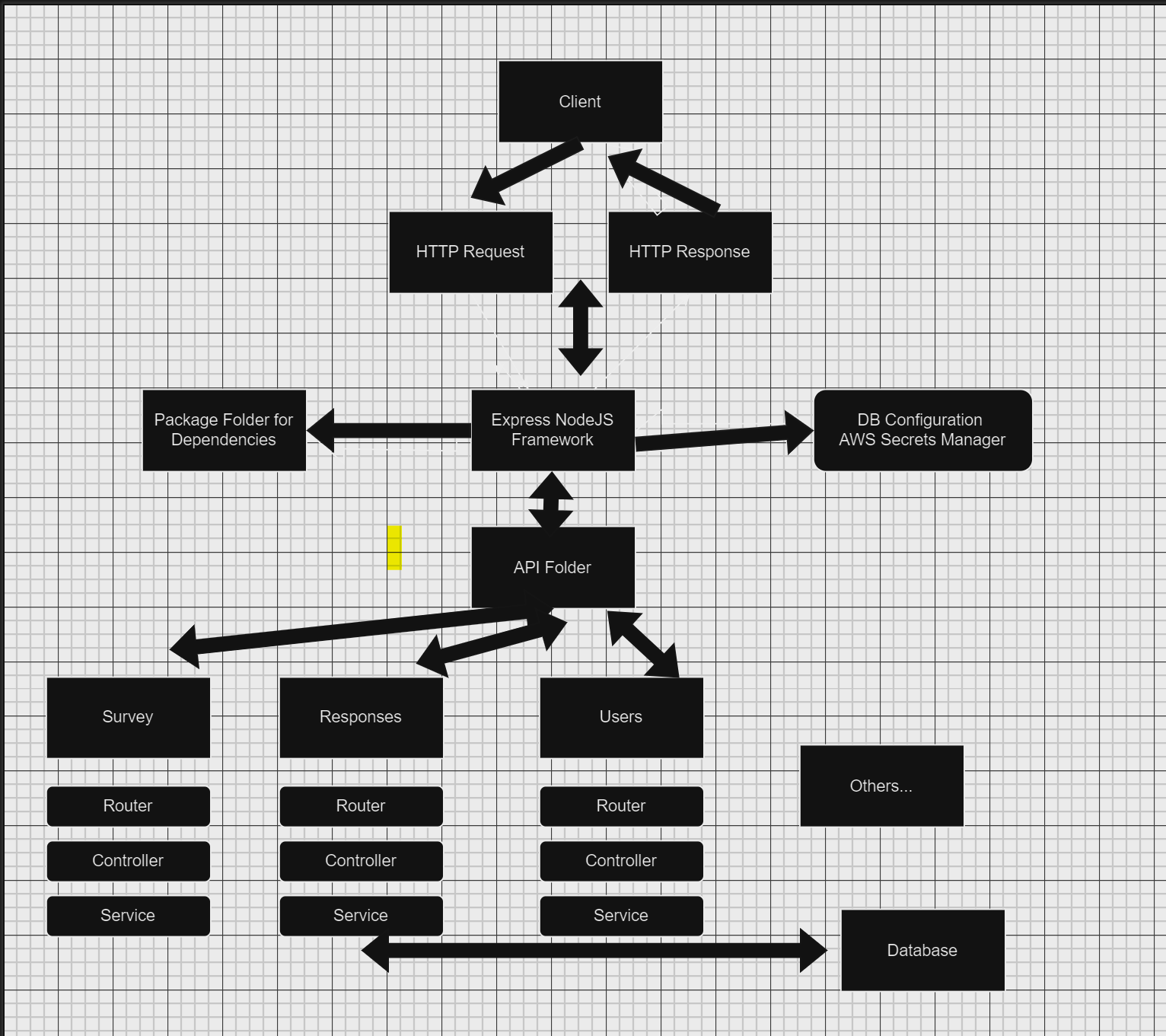 Key Metrics and Milestones
Full UI redesign that is more appealing for users
Modular survey system
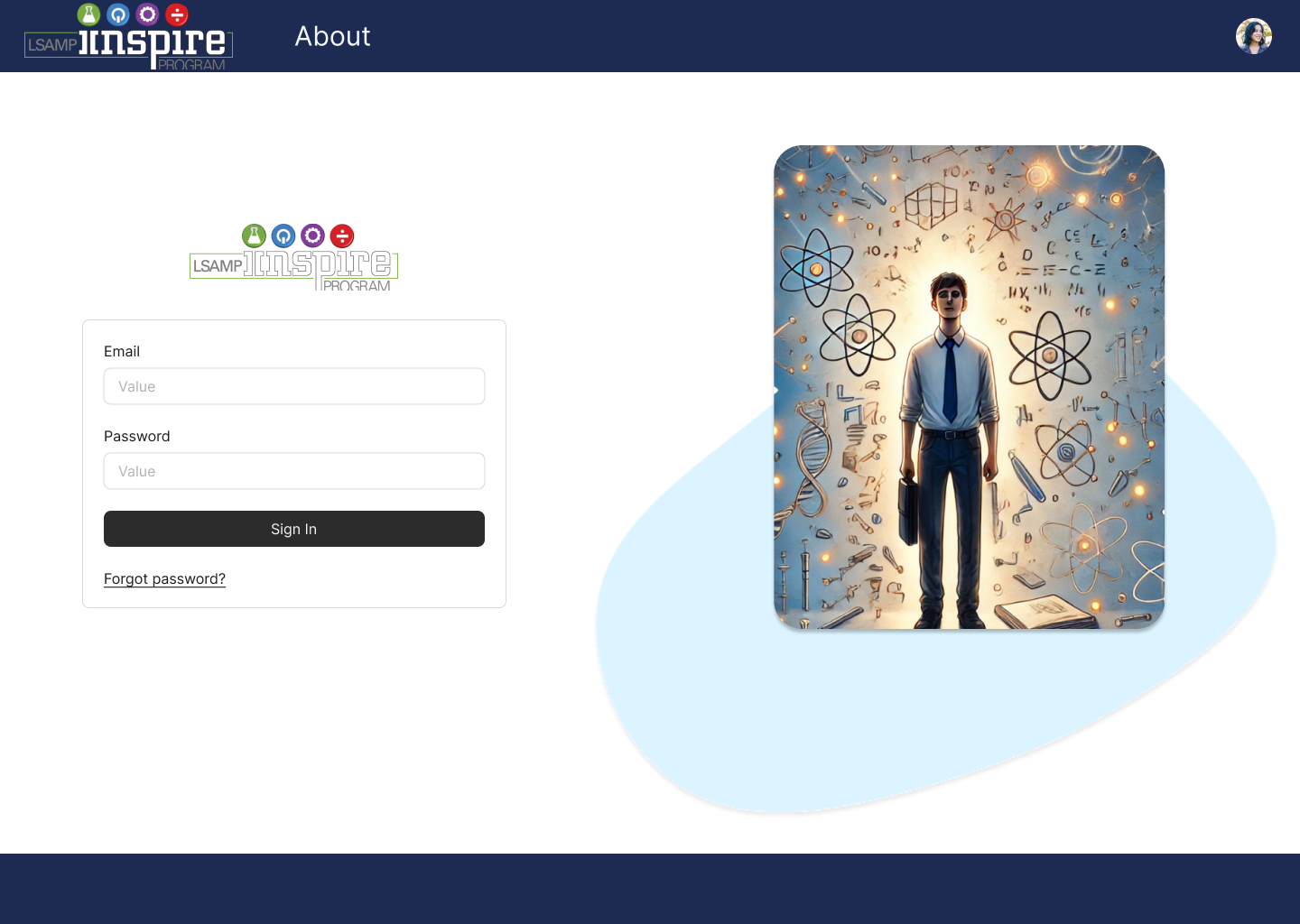 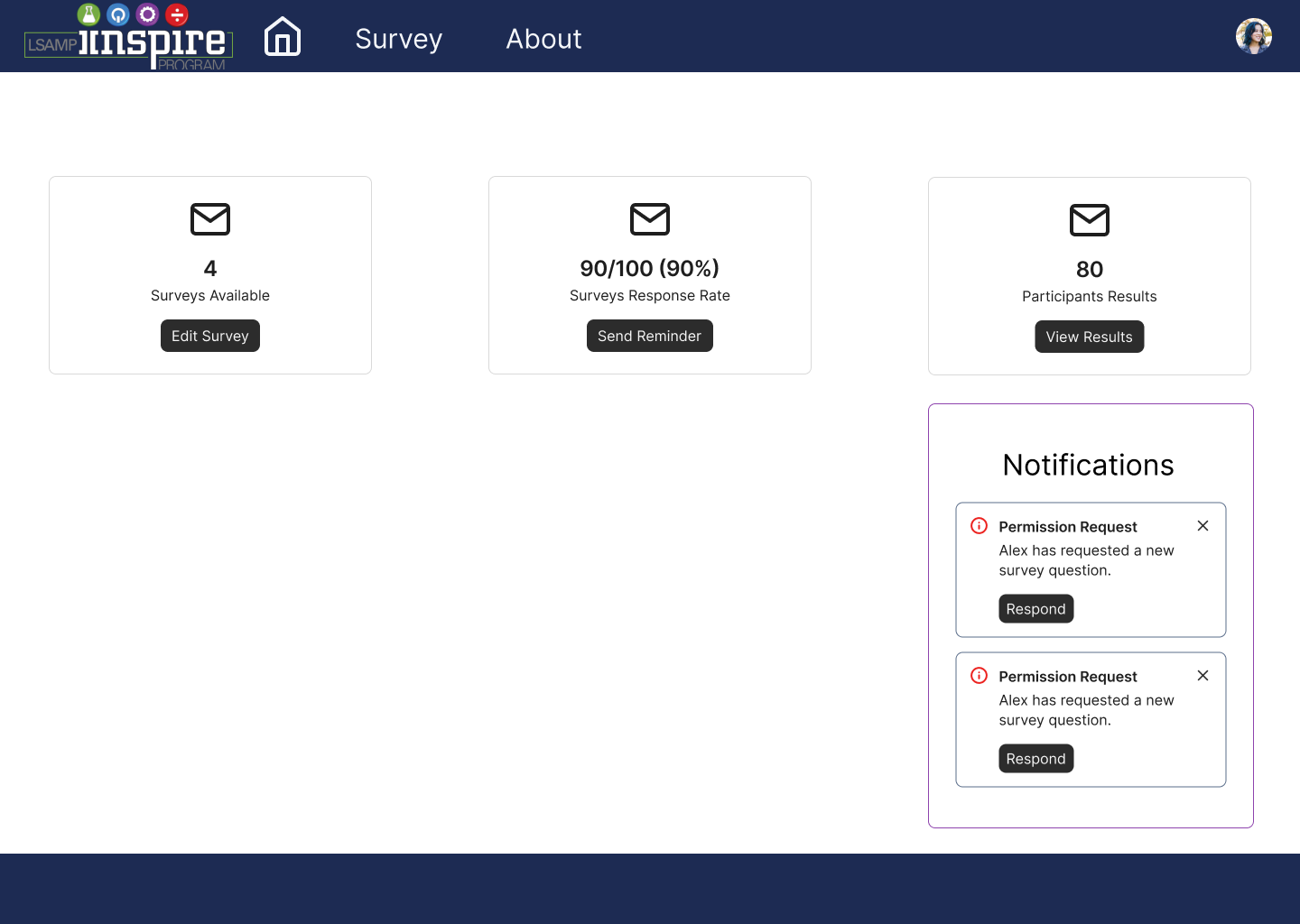 Key Risks and Risk Strategies
Getting previous groups code running with new AWS server.
Redesign UI/backend while also maintaining a working project
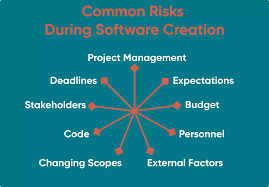